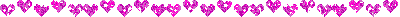 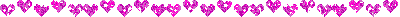 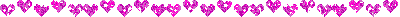 HOẠT ĐỘNG CÓ CHỦ ĐÍCH
CHỦ ĐIỂM: GIAO THÔNG
LĨNH VỰC : PHÁT TRIỂN THẨM MỸ
HOẠT ĐỘNG: ÂM NHẠC
ĐỀ TÀI: DẠY HÁT: NHỮNG CON ĐƯỜNG EM YÊU
NGHE HÁT: ANH PHI CÔNG ƠI
LỚP: D2
THỜI GIAN: 25 – 30 PHÚT
GIÁO VIÊN THỰC HIỆN: Đào Thị Thu Hương
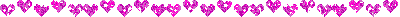 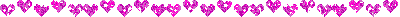 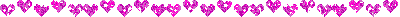 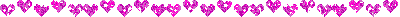 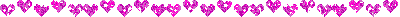 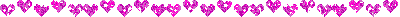 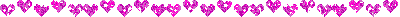 HOẠT ĐỘNG 1: ỔN ĐỊNH
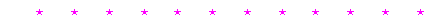 HOẠT ĐỘNG 2: ĐÀM THOẠI
Bài hát vừa rồi có tên là gì?
Của tác giả nào?
Bài hát có nội dung là gì?
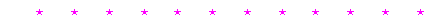 HOẠT ĐỘNG 3: DẠY HÁT
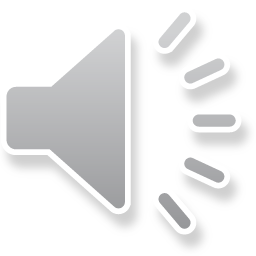 HOẠT ĐỘNG 3: DẠY HÁT
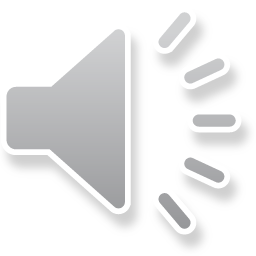 HOẠT ĐỘNG 4: 
TRÒ CHƠI Ô CỬA BÍ MẬT
2
1
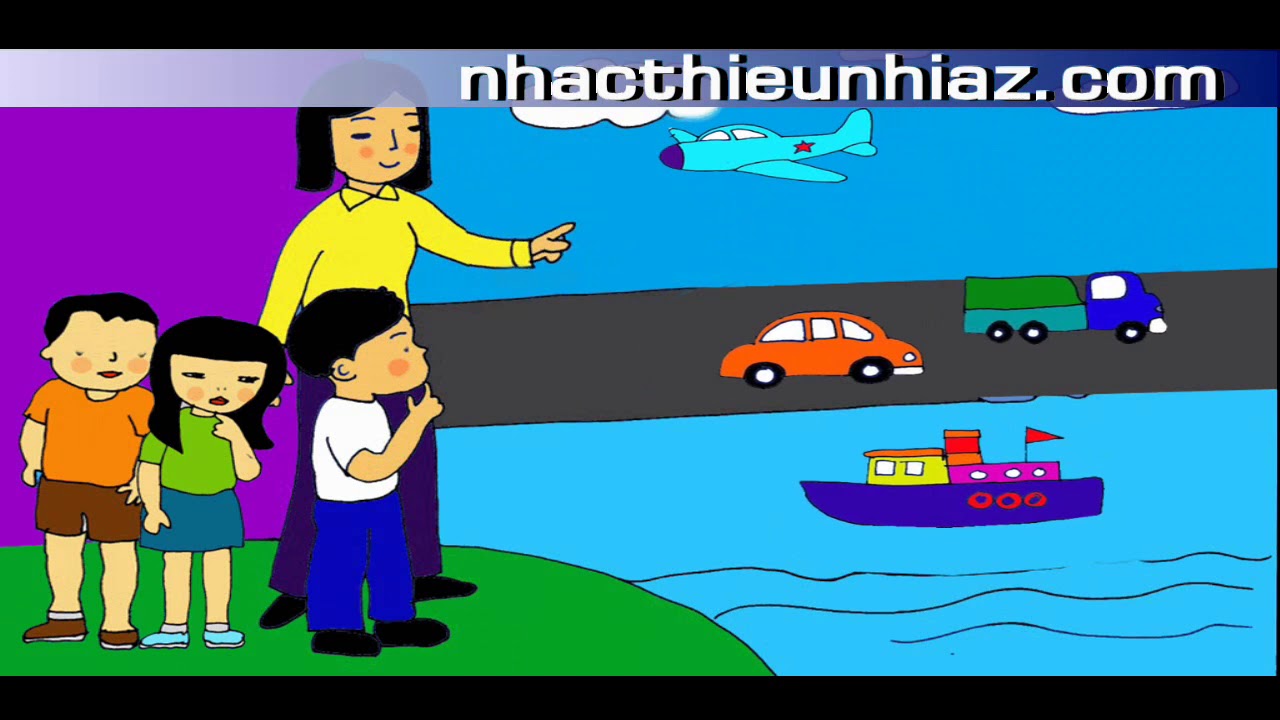 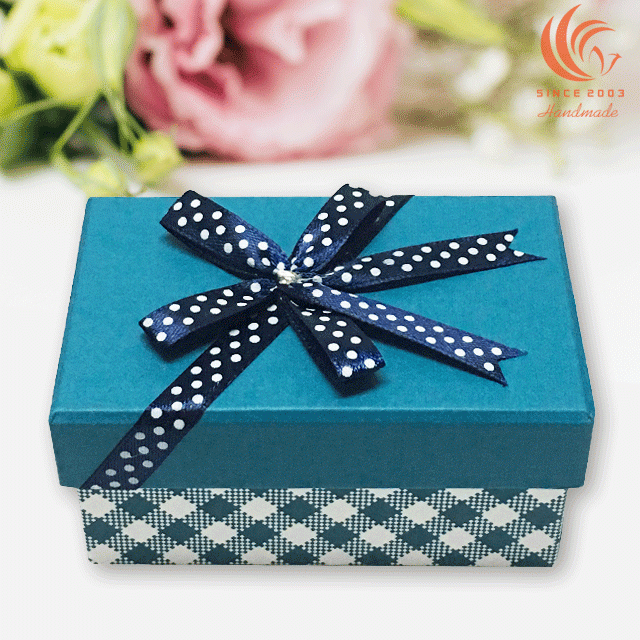 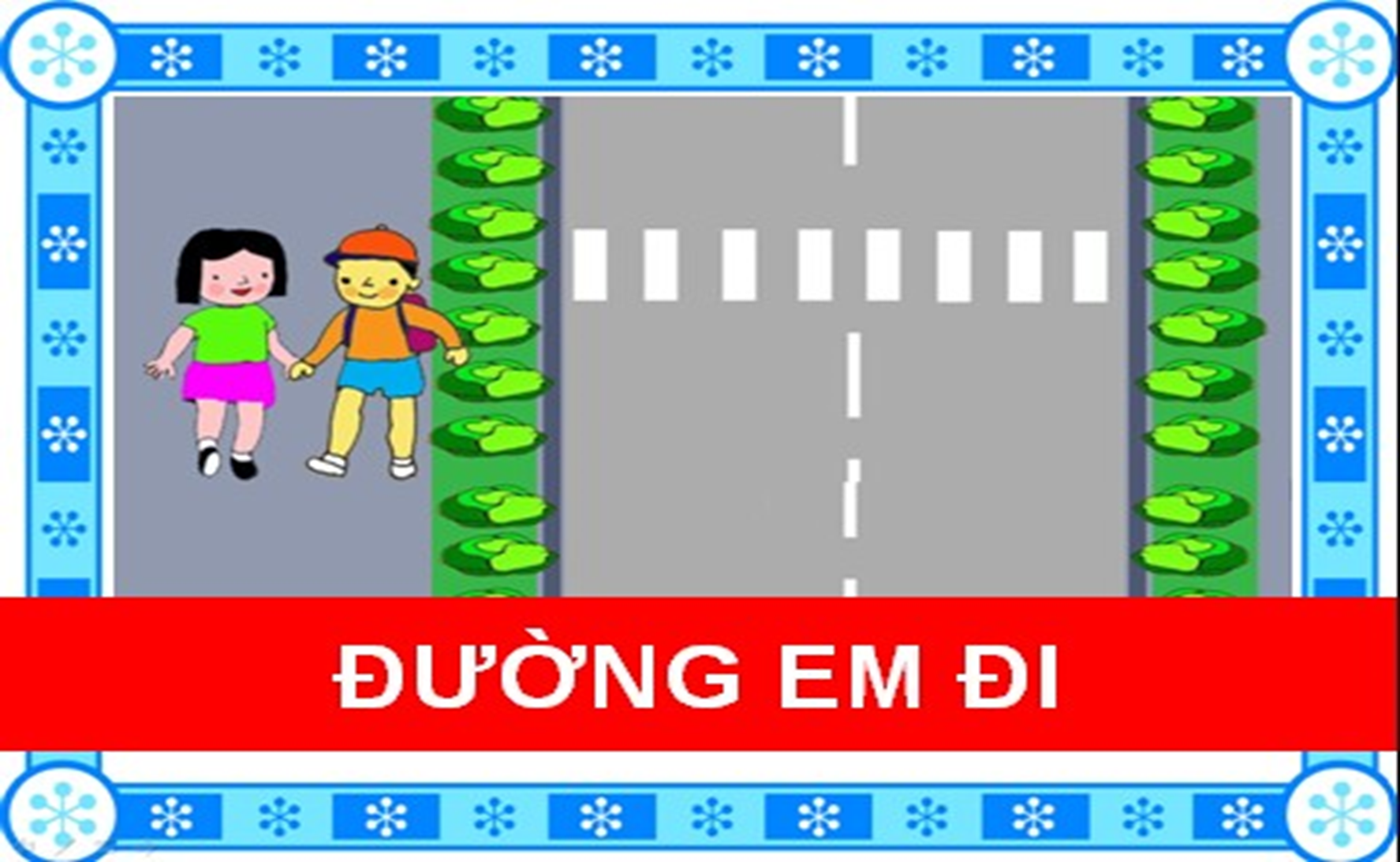 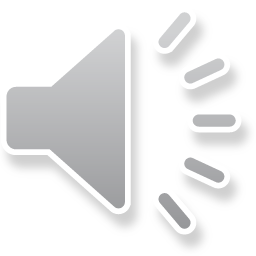 3
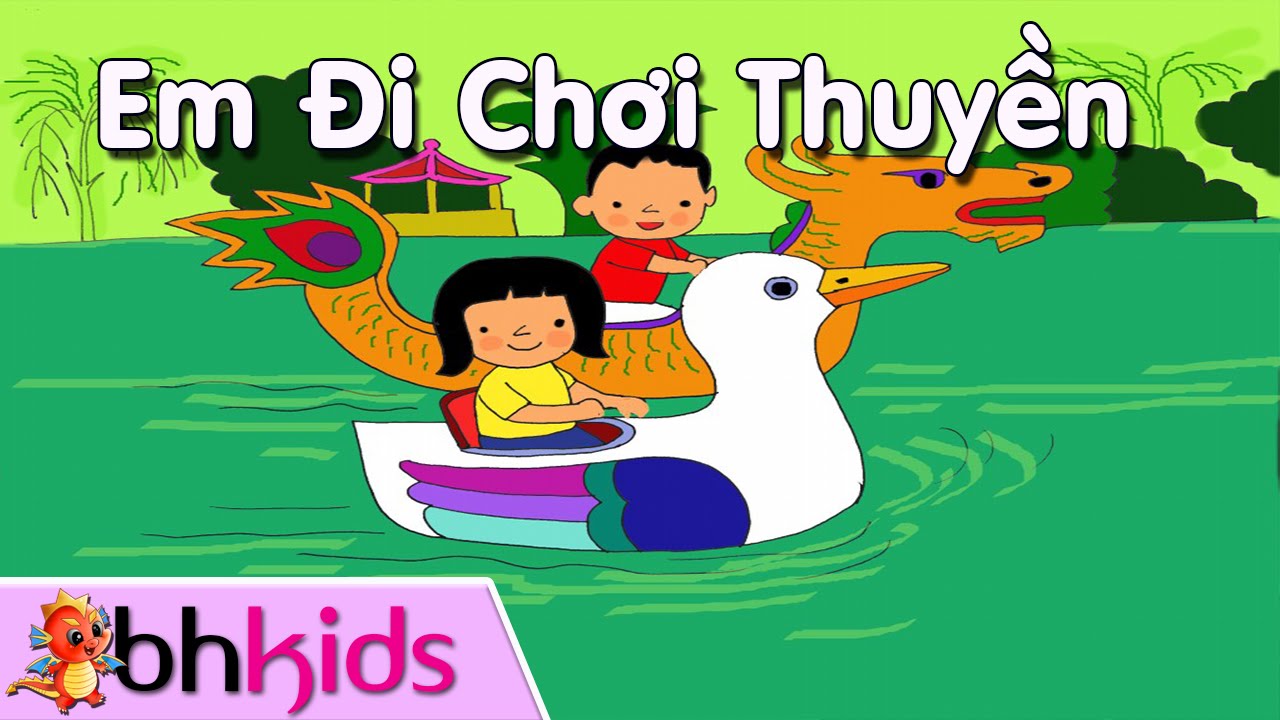 4
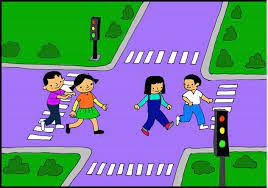 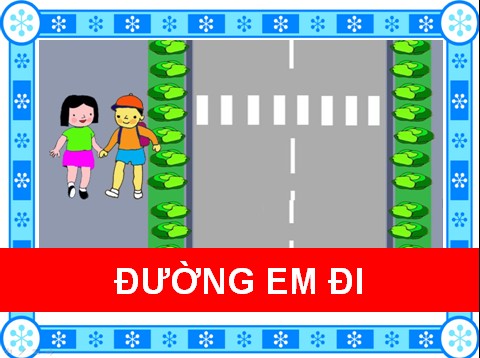 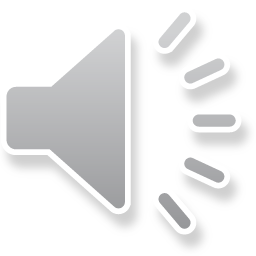 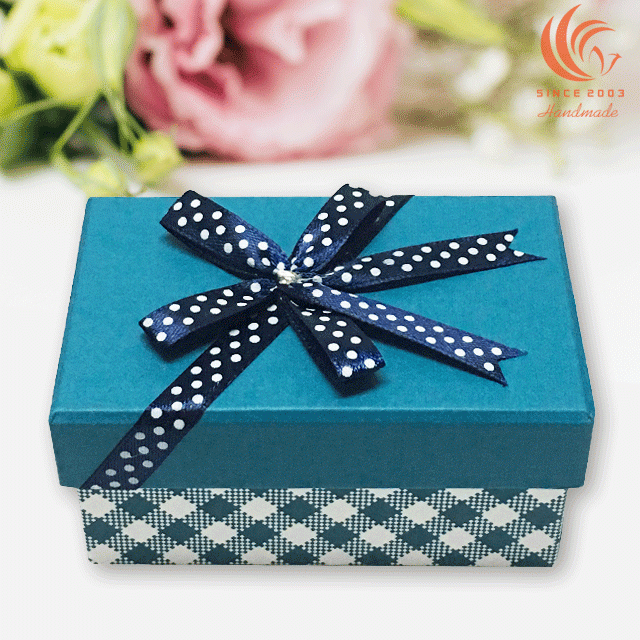 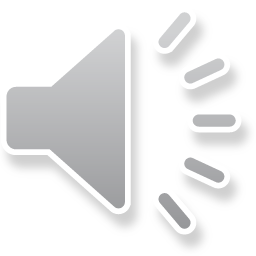 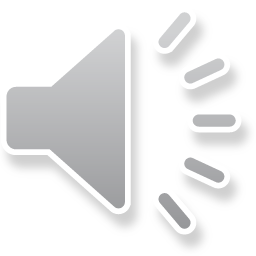 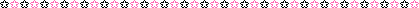 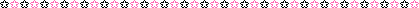 HOẠT ĐỘNG 4: NGHE HÁT
ANH PHI CÔNG ƠI
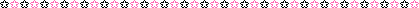 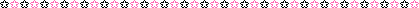 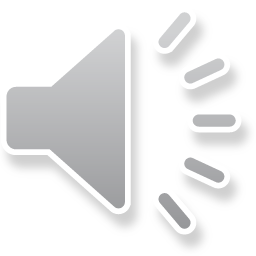 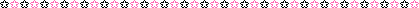 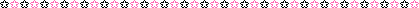 BÀI HỌC KẾT THÚC
CHÚC CÁC BÉ CHĂM NGOAN HỌC GIỎI